С 1 июля 2017 года с письменного согласия застрахованного лица (работника) возможно оформление листка нетрудоспособности в виде электронного документа.
Федеральный закон от 01.05.2017г. №86-ФЗ
Слайд 2
Некоторые преимущества оформления электронного листка нетрудоспособности:

отсутствие необходимости проведения оценки правильности оформления листка нетрудоспособности;

ЭЛН невозможно утерять или испортить;

ЭЛН не требует соблюдения условий хранения как бумажный документ;

исчезает риск выплатить пособие на основании подделки.
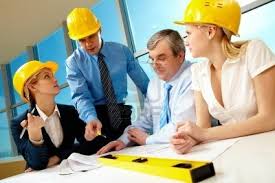 Слайд 3
Схема взаимодействия при оформлении ЭЛН в регионах с зачетным механизмом выплаты пособий.
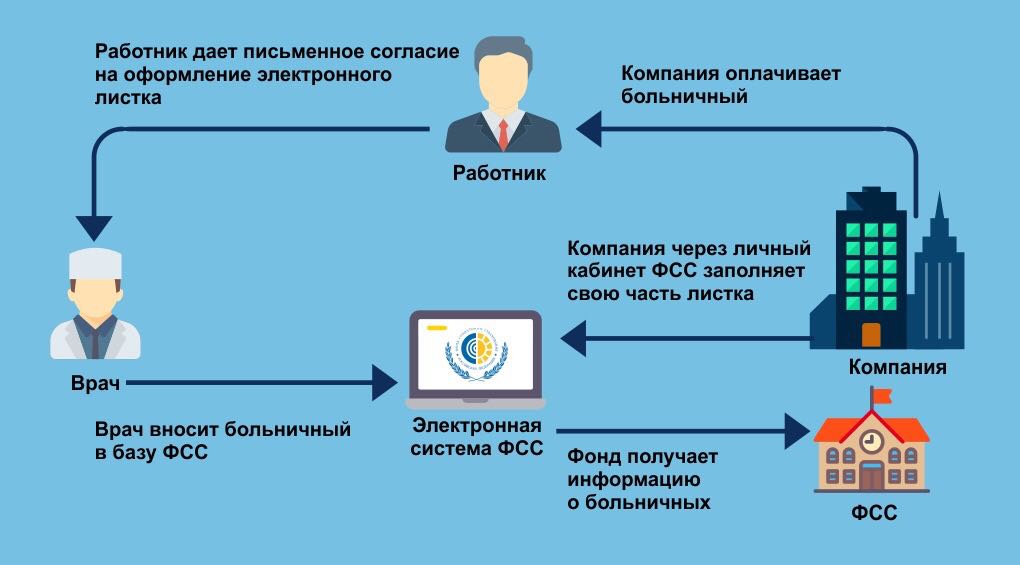 Слайд 4
Кабинет страхователя 
http://cabinets.fss.ru/
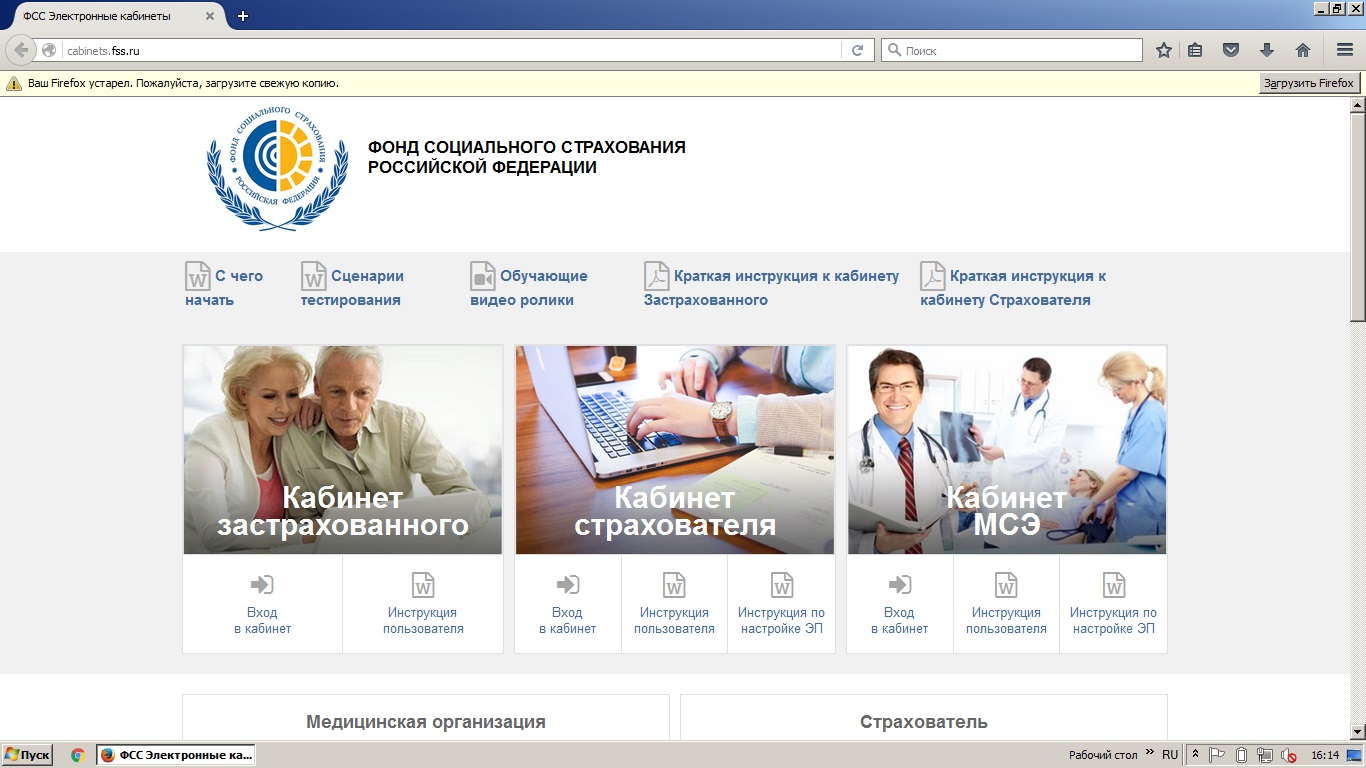 Слайд 5
ПЕРЕЧЕНЬ 
МЕДИЦИНСКИХ ОРГАНИЗАЦИЙ УДМУРТСКОЙ РЕСПУБЛИКИ ГОТОВЫХ К ОФОРМЛЕНИЮ  ЭЛЕКТРОННОГО ЛИСТКА НЕТРУДОСПОСОБНОСТИ С 1 ИЮЛЯ 2017 ГОДА

БУЗ УР «Городская клиническая больница №9 МЗ УР»

БУЗ УР «Городская поликлиника №2 МЗ УР»

БУЗ УР «Первая республиканская клиническая больница МЗ УР»
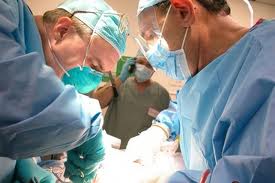 Слайд 6
Перечень предприятий республики готовых вступить в проект электронный листок нетрудоспособности с 1 июля 2017г.

АО «Ижевский мотозавод «Аксион холдинг»
ОАО «Ижсталь»
АО «Концерн Калашников»
УФПС УР-филиал ФГУП «Почта России»
ООО «Лада Ижевский автомобильный завод»
ОАО «Милком»
МУП «ИЖГЭТ»
БУЗ УР «1 РКБ МЗ УР»
БУЗ УР «ГП №2 МЗ УР»
ГУ-РО Фонда социального страхования РФ по УР
ФКУ «Главное бюро МСЭ по УР» Министерства труда
и социальной защиты РФ
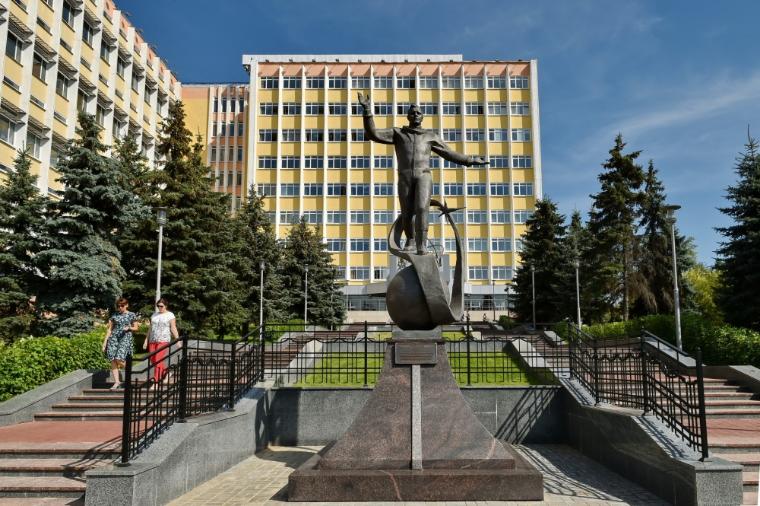 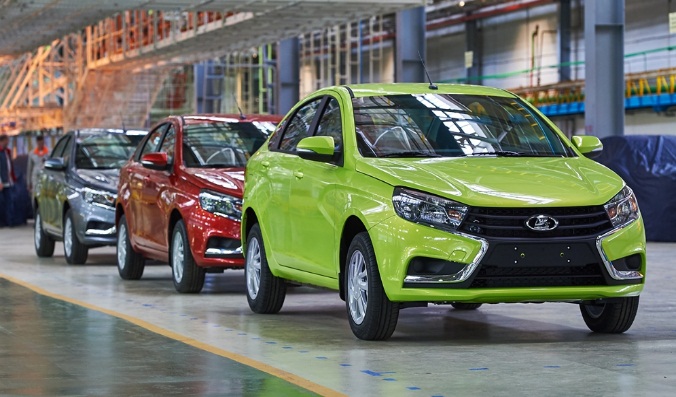 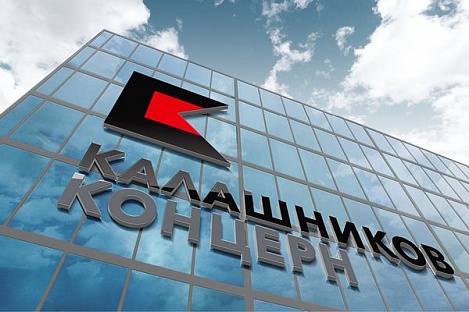 Слайд 7